Posture Alert device
Nikki Metzger, Christian Ralph, and Daniel Lerner
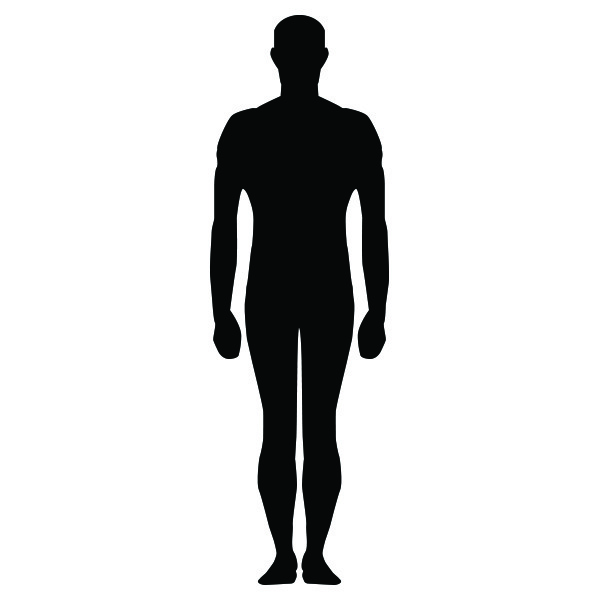 Project Overview
Wearable posture alert device
For use while sitting

Three 6 DOF sensors
Measure body position and angle
Hunched shoulders
Leaning to the side
Slouching
Changes
No changes to:
Need statement/project scope
Design schedule
Team responsibilities

Some additions to the design specifications
Verification Plan
Safety: possibility of injury risk < 1% per use
Sensor base – heat generation
Foam tape – skin irritation
Design safe analysis
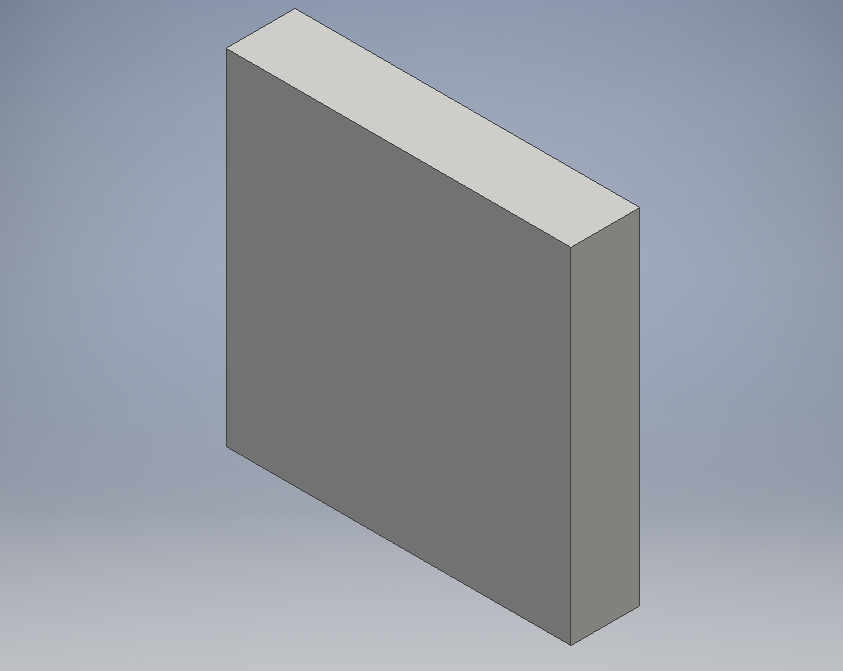 [Speaker Notes: Can I only talk about the most important specs?]
Verification Plan
Accuracy: accurate detection 85% of the time
Instruct user how to sit (position and angle)
Must correctly determine the position

Reliability: reliable 85% of the time
Let user sit ‘naturally’ (not instructed)
Must consistently detect the position and determine if it’s poor posture
Verification Plan
Feedback: effective 85% of the time
Tactile feedback
Effectively notifies user 

Latency: feedback within 3 minutes
Verify user’s poor posture isn’t temporary movement
Validation Plan
Who?
Male and female
18 - 29 years old
Minimum of 5 participants
Validation Plan
How?
First round:
Lab-setting clinical tests
Validate in isolated positions
85% success rate
Success: detects and notifies for all poor posture positions
Validation Plan
How?
Second round:
‘Office’ setting
Validate for intended use
Overall Status
Proof of concept testing
Verify IMU sensors register posture change
Compare sensor values to goniometer measurements
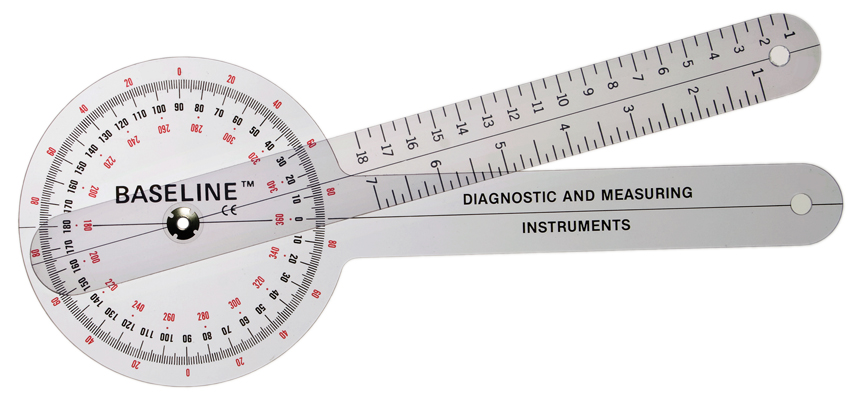 Sensors measure yaw, pitch, and roll
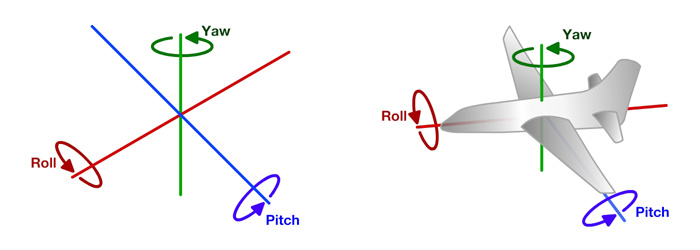 Results of Proof of Concept (Overview)
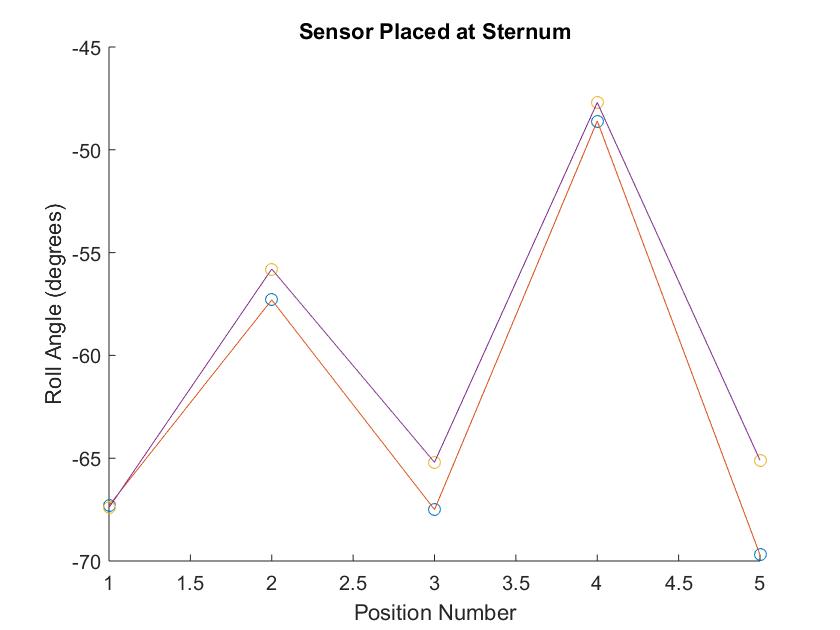 Sensor at sternum
roll angle
Questions?
Results of Proof of Concept
Results of Proof of Concept